Social Security Number Removal Initiative (SSNRI)
Safety Net Provider 
Open Door Forum
04/19/17
Background
The Health Insurance Claim Number (HICN) is a Medicare beneficiary’s  identification number, used for paying claims and for determining  eligibility for services across multiple entities (e.g. Social Security  Administration (SSA), Railroad Retirement Board (RRB), States, Medicare  providers and health plans, etc.)

The Medicare Access and CHIP Reauthorization Act (MACRA) of 2015  mandates the removal of the Social Security Number (SSN)-based HICN  from Medicare cards to address current risk of beneficiary medical identity  theft

The legislation requires that CMS mail out new Medicare cards with a new  Medicare Beneficiary Identifier (MBI) by April 2019
2
SSNRI Program Goals
Primary goal: To decrease Medicare Beneficiary vulnerability to identity  theft by removing the SSN-based HICN from their Medicare identification  cards and replacing the HICN with a new Medicare Beneficiary Identifier  (MBI)

In achieving this goal CMS seeks to:
Minimize burdens for beneficiaries
Minimize burdens for providers
Minimize disruption to Medicare operations
Provide a solution to our business partners that allows usage of HICN
and/or MBI for business critical data exchanges
Manage the cost, scope, and schedule for the project
3
Complex IT Systems affecting Providers,  Partners, and Beneficiaries
Along with our partners, CMS will address complex systems changes for  over 75 systems, conduct extensive outreach & education activities and  analyze the many changes that will be needed to systems and business  processes

Affected stakeholders include:
Federal partners, States, Beneficiaries, Providers, and Plans
Other key stakeholders, such as billing agencies, advocacy groups, data  warehouses, etc.

CMS has been working closely with partners and stakeholders to  implement the SSN Removal Initiative
4
Implementation of SSNRI
5
Solution Concept: Medicare Beneficiary Identifier (MBI)
The solution for SSNRI must provide the following capabilities:

Generate MBIs for all beneficiaries: Includes existing (currently active, deceased or archived) and new beneficiaries

Issue new, redesigned Medicare cards: New cards containing the MBI
to existing and new beneficiaries

Modify systems and business processes: Required updates to
accommodate receipt, transmission, display, and processing of the MBI

CMS will use a MBI generator to:
Assign 150 million MBIs in the initial enumeration (60 million active and 90  million deceased/archived) and generate a unique MBI for each new  Medicare beneficiary
Generate a new unique MBI for a Medicare beneficiary whose identity has  been compromised
6
HICN and MBI Number
Health Insurance Claim Number (HICN)
Primary Beneficiary Account Holder  Social Security Number (SSN) plus  Beneficiary Identification Code (BIC)
9-byte SSN plus 1 or 2-byte BIC
Key positions 1-9 are numeric
Note: Identifiers are fictitious and dashes for  display purposes only; they are not stored in the  database nor used in file formats
Medicare Beneficiary Identifier (MBI)
New Non-Intelligent Unique Identifier
11 bytes
Key positions 2, 5, 8, and 9 will always be  alphabetic
7
MBI Characteristics
The Medicare Beneficiary Identifier will have the following characteristics:

The same number of characters as the current HICN (11), but will be visibly  distinguishable from the HICN
Contain uppercase alphabetic and numeric characters throughout the 11 digit  identifier
Occupy the same field as the HICN on transactions
Be unique to each beneficiary (e.g. husband and wife will have their own  MBI)
Be easy to read and limit the possibility of letters being interpreted as  numbers (e.g. Alphabetic characters are upper case only and will exclude  S, L, O, I, B, Z)
Not contain any embedded intelligence or special characters
Not contain inappropriate combinations of numbers or strings that may be
offensive

CMS anticipates that the MBI will not be changed for an individual unless the MBI is  compromised or other limited circumstances still undergoing review
8
MBI Generation and Transition Period
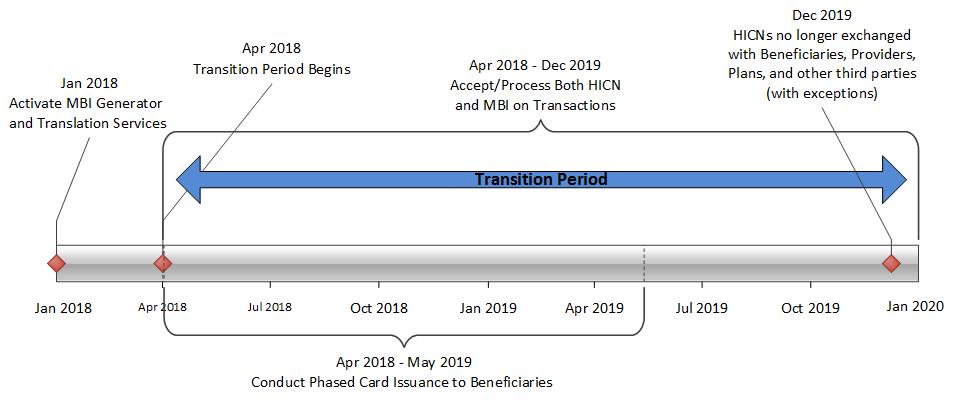 9
SSNRI Transition Periods
CMS will complete its system and process updates to be ready to accept
and return the MBI on April 1, 2018

All stakeholders who submit or receive transactions containing the HICN  must modify their processes and systems to be ready to submit or exchange  the MBI by April 1, 2018. Stakeholders may submit either the MBI or  HICN during the transition period

CMS will accept, use for processing and return to stakeholders either the
MBI or HICN, whichever is submitted, during the transition period

In addition, beginning October 2018 through the end of the transition  period, when a valid and active HICN is submitted on Medicare fee-for-service claims both the HICN and the MBI will be returned on the remittance advice

The transition period will run from April 2018 through December 31,  2019
10
SSNRI Exceptions After the Transition Period
Once the transition period is over, you’ll still be able to use the HICN in these situations:

Appeals
Appeal requests and related forms will be accepted with either a HICN or MBI
Reports
Incoming Reports to CMS* (i.e., Quality reporting, Disproportionate Hospital data requests)
Outgoing Reports from CMS (i.e., Provider Statistical & Reimbursement Report, Accountable Care Organization Reports)
Retroactive enrollments
Span-date claims
11X-Inpatient Hospital, 32X-Home Health and 41X-Religious Non-Medical Health Care Institution claims with a “From Date” prior to the end of the transition period (12/31/19)
Adjustments
Use the HICN for adjustments where you originally submitted a HICN on the claim (i.e. PDE, Risk Adjustment and Encounter data)
Incoming information requests (i.e. inquiries, Medicare Secondary Payer information requests, Requests for Medical Documentation, etc.)
Incoming premium payments (i.e. (Part A premiums, Part B premiums, Part D income related monthly adjustment amounts, etc.)

*note: we will use the HICN on these reports until further notice
11
SSNRI Card Issuance
CMS will begin issuing new Medicare cards for existing beneficiaries after
the initial enumeration of MBIs; roughly 60 million beneficiaries

The gender and signature line will be removed from the new Medicare cards

The Railroad Retirement Board who will issue their new cards to RRB
beneficiaries

We will work with states that currently include the HICN on Medicaid cards
to remove the Medicare ID or replace it with a MBI

CMS will conduct intensive education and outreach to all Medicare  beneficiaries and their agents to help prepare for this change
12
Outreach and Education
CMS will provide outreach and education to:
Approximately 60 million beneficiaries, their agents, advocacy groups
and caregivers
Health Plans
The provider community (1.5M providers)
States and Territories
Key stakeholders, vendors & other partners

CMS will ensure that we involve all stakeholders in our outreach and  education efforts through their existing vehicles for communication (e.g.  Open Door Forums, HPMS notices, etc.)
13
Health Plan Specific Information
What do I need to do?
Continue to review the HPMS memos for SSNRI related information:
SSNRI Related Memo – November 18th

Participate in our Open Door Forums

Check our SSNRI website for other information:
http://go.cms.gov/ssnri
14
Final Thoughts
Thank you for participating in this discussion today


Please submit any additional information to the SSNRI team mailbox at:
SSNRemoval@cms.hhs.gov
15